سالمندیAging
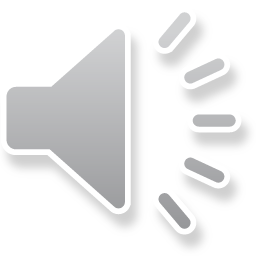 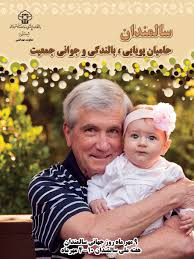 مقدمه
سالمندی فرایندی است که براساس تغییرات آرام و پیشرونده همراه با افزایش سن تمامی وجود انسان را در بر می گیرد.
این تغییرات تحت تاثیر عوامل خارجی و داخلی که نسبت به درجه آنها در روند سالمندی متغییر است، قرار دارد.
پدیده سالمندی، روندی طبیعی است که از زمان حیات جنین شروع و تا زمان مرگ ادامه دارد.گذشت عمر را نمی توان متوقف کرد اما می توان با بکارگیری روش های پیشگیری مناسب،مراقبت ها و خدمات به موقع از اختلالات و معلولیت های سالمندی پیشگیری نمود یا آن ها را به تعویق انداخت.
سالمندان، گروه آسیب پذیرهستند که افت عملکرد فیزیولوژیک،  افت ذخیره بدنی و عدم تطابق با استرس ها، خطر بیماری و ناتوانی را در آنها بیشتر می کند.
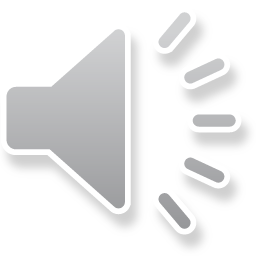 تقسیم بندی سنین سالمندی :
پیران جوان (young old) : 75-60 سال

پیران میانسال (middle old) : 90-76 سال

پیران کهنسال (old old) : 90 سال به بالا
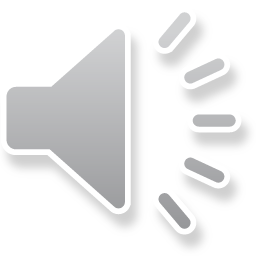 آمار سالمندان
در جهان:
سال 2015 : حدود 900 میلیون نفر
سال 2030 : پیش بینی حدود یک میلیاردو چهارصد میلیون نفر
سال 2050: پیش بینی حدود دو میلیاردو یکصد میلیون نفر

در ایران:
سال 1390 : 6/5 میلیون نفر ( 8/3 درصد جمعیت)
سال 1395 : حدود 8 میلیون نفر ( حدود 10 درصد جمعیت)
سال 1410: پیش بینی حدود 14/4 درصد جمعیت
سال 1430:پیش بینی حدود 31/2 درصد جمعیت
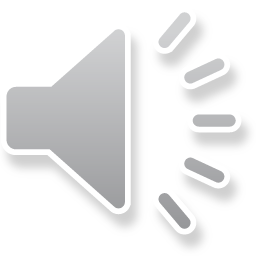 خصوصیات یک سالمند موفق :

- ابعاد شیوه زندگی: تغذیه سالم ، فعالیت فیزیکی و ورزش منظم، 
        پیاده روی، عدم استعمال دخانیات، توجه به وضعیت بینایی
        و شنوایی و....
- ابعاد اجتماعی: تماس و مشارکت اجتماعی متعدد، سطح  
        اجتماعی و فرهنگی بالا، روابط خانوادگی مناسب و....
ابعاد جسمی و روانی : برخورداری از سلامت سیستم های مختلف
  بدن، وضعیت مناسب از نظر حافظه، افسردگی، تست های 
 شناختی و وضعیت تعادل بهتر
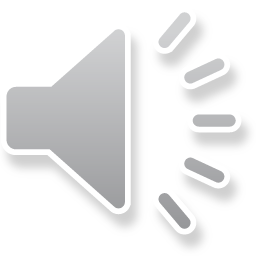 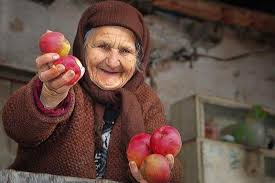 اقدامات پیشگیرانه در سالمندان
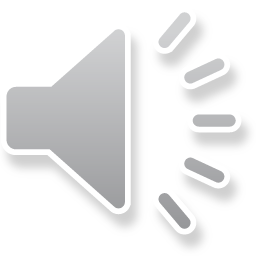 پیشگیری اولیه: 
مشتمل بر اقدامات مثبتی است که سبک ناسالم زندگی را تغییر داده و مانع حضور عوامل خطر ساز می شود. 
این سیاست شامل کاربرد توصیه های معمول در زمینه تغذیه،ورزش،مصرف دخانیات و الکل و مواد مخدرو... می باشد.
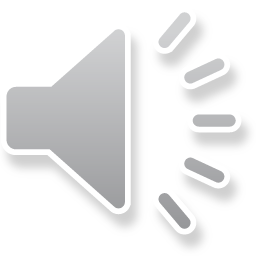 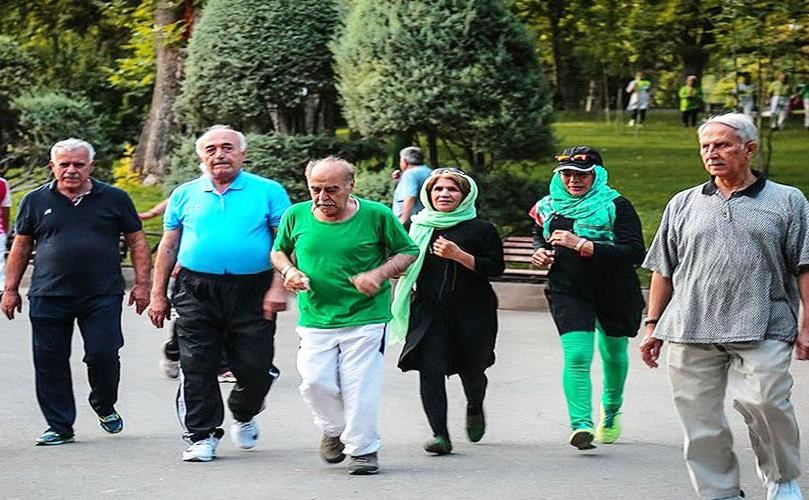 پیشگیری ثانویه:

در این نوع پیشگیری با شناسایی عوامل خطر و غربالگری و تشخیص و درمان زودهنگام بیماری ها، عوامل خطر را سریع تشخیص داده و برای آن ها اقدامات مناسب و خاص انجام می گیرد. این اقدامات زودهنگام بر مرگ و ناتوانی تاثیر می گذارد و مانع پیشروی بیماری می گردد.
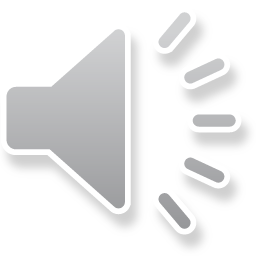 پیشگیری ثالثیه: 

  بسیاری از سالمندان دارای یک بیماری مزمن می باشند. در این سطح پیشگیری، هدف حفظ عملکرد جسمی،روانی و اجتماعی سالمند تا بیشترین زمان ممکن و با کیفیت مناسب است. این سیاست شامل جلوگیری از وقوع مجدد حمله حاد بیماری با کمک دارو یا تغییرات سبک زندگی و کمک های توانبخشی است.
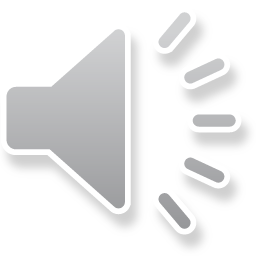 مراقبت ها و پیشگیری ها
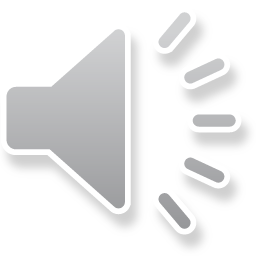 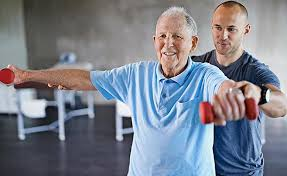 ۱- انجام برنامه های ورزشی منظم به ویژه پیاده روی 
    (حداقل روزانه تا یکساعت و سه روز درهفته درهوای سالم درسطح صاف)

۲- رژیم غذایی مناسب ( کم نمک و کم چربی ) و خوردن غذا در  .    وعده های زیاد و حجم کم 

۳- مصرف کافی مایعات (حداقل ۶ -۳ لیوان در روز)

۴- استفاده از عینک آفتابی در مقابل نور خورشید

۵- کنترل منظم وزن و فشارخون
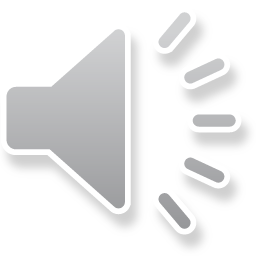 ۶- عدم استعمال دخانیات

۷- داشتن دوره های کوتاه استراحت در فعالیت های طولانی

۸- رعایت بهداشت دهان و دندان

۹- عدم تغییر ناگهانی محل تاریک به روشن و بر عکس

۱۰- ماساژ نواحی تحت فشار

۱۱- تغییر وضعیت از حالت نشسته به ایستاده به آهستگی
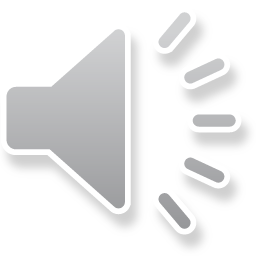 ۱۲- داشتن الگوی خواب منظم
۱۳- استفاده از مرطوب کننده و ضد آفتاب
  14. تلقیح واکسن آنفلوانزا
۱۵.تقویت حافظه :
 گوش کردن به اخبار و بازگو کردن آن
 مطالعه کتاب و روزنامه و بازگو کردن آن
 قصه گویی برای نوه ها 
 نوشتن خاطرات
 تغذیه مناسب(مصرف میوه و ویتامین های A.B.C .D)
 خوردن صبحانه ( پنیر .گردو .خرما . عسل . تخم مرغ .شیر . غلات و...)
 کنترل کلسترول و فشار خون
فعالیت فیزیکی منظم
 عدم مصرف دخانیات
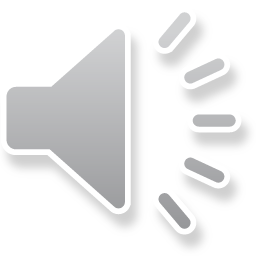 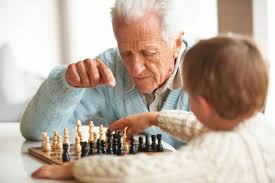 توصیه های تغذیه ای
1. کاهش مصرف نمک و غذاهای پرچرب و سرخ شده
2. کنترل وزن
 3.مصرف شیر و لبنیات
4. مصرف کمتر گوشت قرمز و استفاده بیشتر از مرغ و ماهی و حبوبات
5.مصرف کمتر غذاهای پر کالری نظیر شیرینی، شکر و...
6. مصرف مستمر سبزیجات و میوه
7.افزایش تعداد وعده های غذایی و کاهش حجم آنها
8.کاهش مصرف نوشابه های گاز دار و کافئین دار
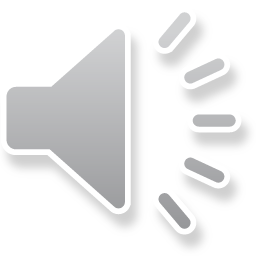 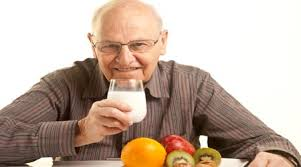 9. استفاده از ادویجات و گیاهان معطر برای بهبود طعم و مزه غذا
10. مصرف حداکثر 3عدد تخم مرغ در هفته
11.مصرف آب کافی ( 6-3 لیوان در روز)
12. عدم مصرف چای و قهوه قبل از خواب
13. برای جلو گیری از یبوست مصرف کافی مایعات ، مواد پر فیبر
       و سبزیجات و میوه های نظیر گلابی ، آلو و زردآلو
14. تامین ویتامین د از طریق نور طبیعی خورشید
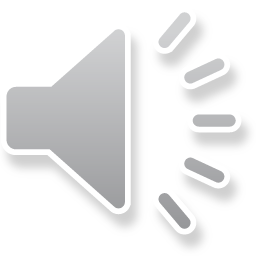 اهمیت نوشیدن آب در سالمندان
* ضعیف شدن حس چشایی و احساس تشنگی کمتر
* تمایل کمتر به نوشیدن اب به علت تکرر ادرار(بویژه در آقایان)
* احتمال افزایش فشار خون و ضربان قلب به علت کم آبی بدن
* جذب داروی مصرفی و دفع آن از طریق ادرار
* کارکرد بهتر سیستم ادراری
* لطافت پوست و جلوگیری از خشکی پوست
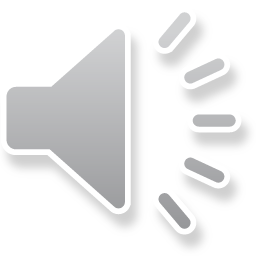 امنیت محیط منزل
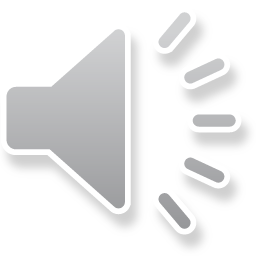 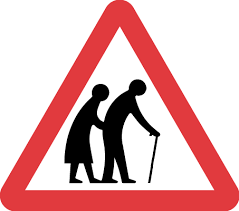 1. چیدمان مناسب لوازم منزل برای تردد آسان سالمندان 
2. ارتفاع مناسب کابینت ، دستشوی،ظرفشویی ، اجاق گاز،( برای سالمندانی که از ویلچر استفاده می کنند)
3.تامین نور کافی در روز و شب
4.پیشگیری از لیز خوردن روی زمین خیس( سرامیک) با پوشیدن دمپایی
5.استفاده از توالت فرنگی
6. نصب دستگیره روی دیوار حمام و مسیر عبور سالمند
7. پیشگیری از لیز خوردن در حمام و دستشویی و....
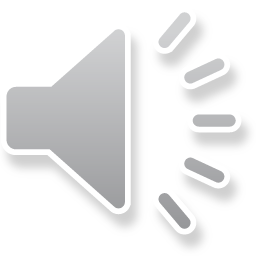 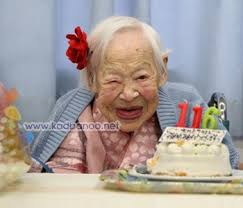